Урок математики1 классНа сколько меньше?На сколько больше?
Канева В.Т., 
учитель начальных классов
МБОУ «СОШ пст. Абезь»
Устный счёт
7
4
6
6
8
5
Игра «Назови соседа»
Восстанови знаки.
6  +  2 = 8         9  –  4 = 5          8  –  3 = 5

4  +  3 = 7         7  –  3 = 4          6  +  4 = 10
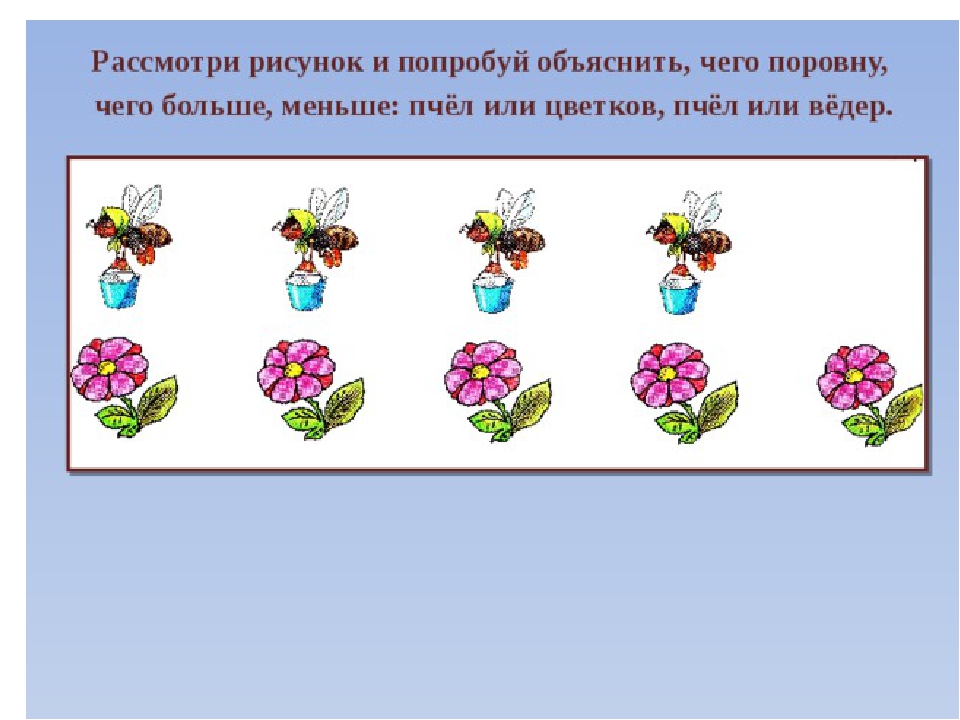 Всем ли пчёлкам хватит цветков?
Что вы можете сказать о количестве пчёлок и цветков?
О чём сегодня на уроке пойдёт речь?
№1
2 (шт.)
5 – 3 =
Ответ: на 2 шт.
Физминутка
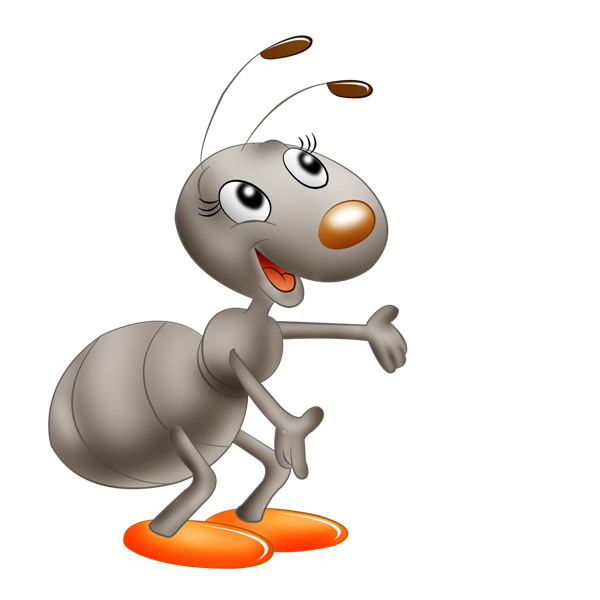 №2
6 – 4 = 2
На сколько больше?
На сколько меньше?
6 – 4 = 2
№ 6
8  >  5          8 – 5 = 3
№ 6
7  >  3          7 – 3 = 4
Спасибо!